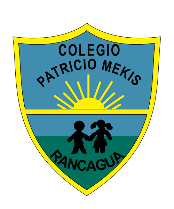 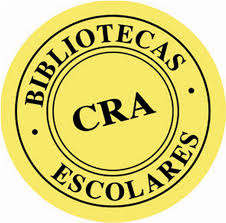 Biblioteca CRA PehuénColegio patricio Mekis
“La  Biblioteca es el corazón del colegio, porque por ella pasa el ADN institucional
Colección y revistas
Nuestra Biblioteca tiene una interesante y atractiva colección de libros y revista, a disposición de toda la Comunidad Educativa…
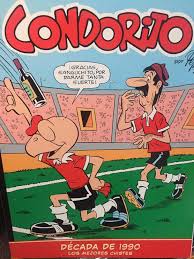 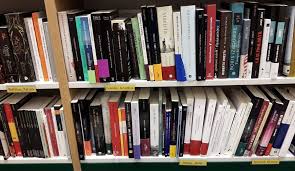 “No dejes para  mañana lo que puedas leer hoy”Libros recomendados para la casa:De todo corazón 111 poemas de amor, El pequeño elfo cierraojos,Mujercitas, Socorro diezCondorito
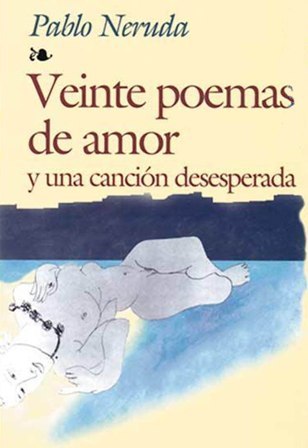 “Cuánto más lees ,más  cosas  sabrás. Cuantas  más cosas aprendas , a más lugares  viajaras”
Actividades que realiza nuestra Biblioteca
Cuentacuentos de apoderados con malabarismo y disfraces, padrinos de cuentos de  7° a Kinder
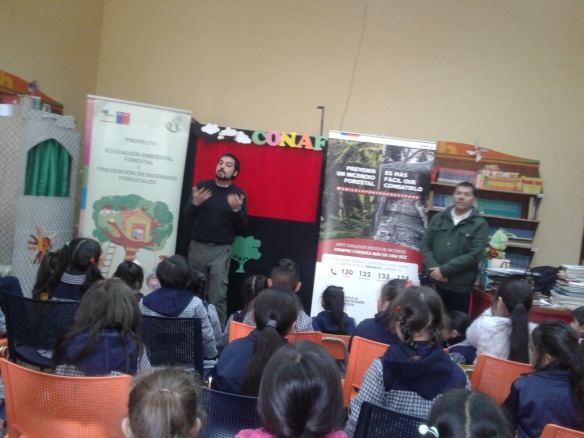 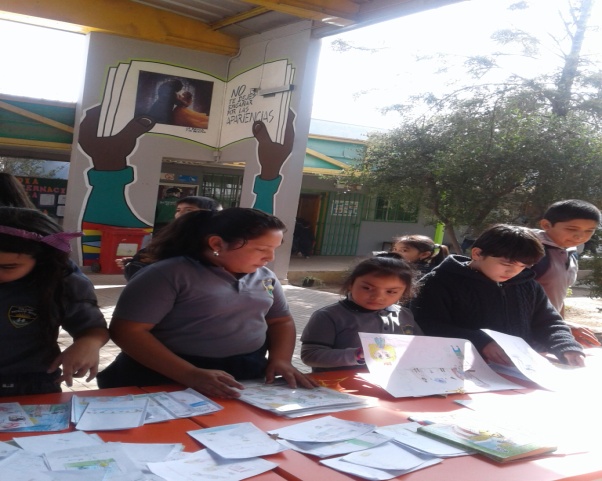 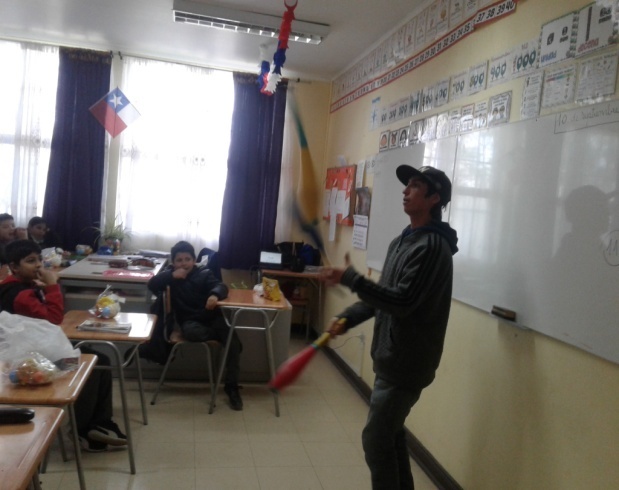 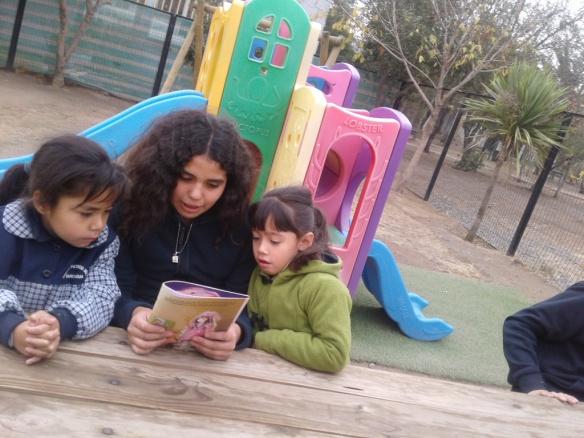 Actividades que realiza nuestra Biblioteca
Exposición de  Arte (Felipe Letelier artista pictórico),títeres, visita del Museo Regional  de Rancagua.
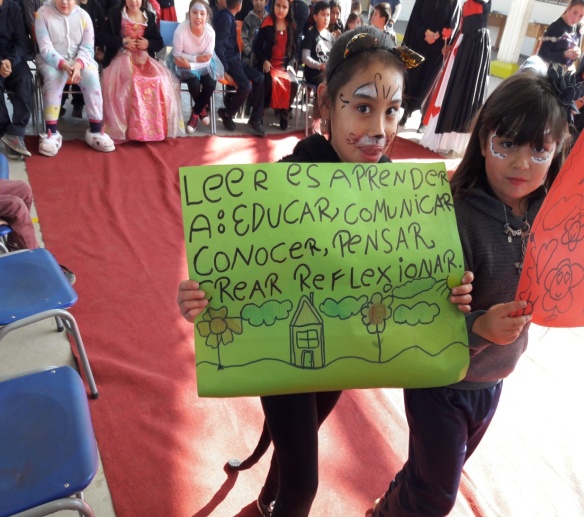 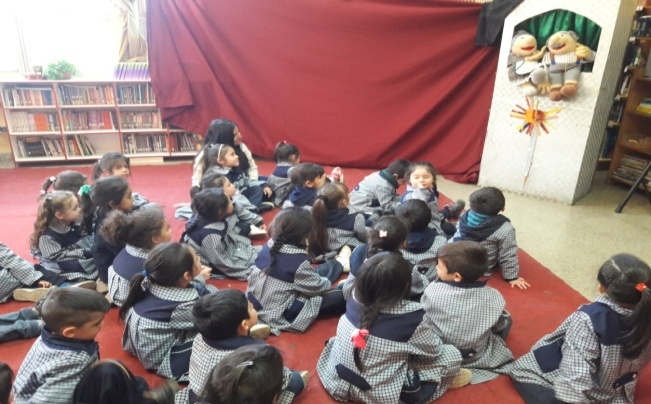 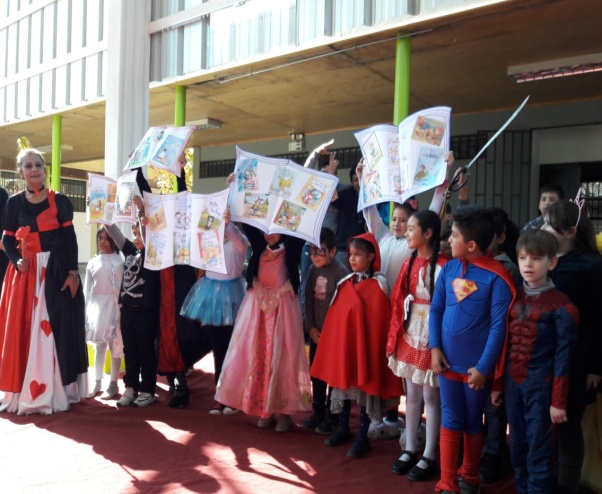 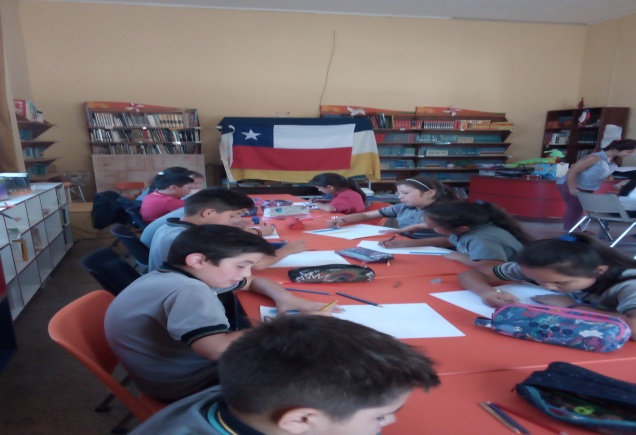 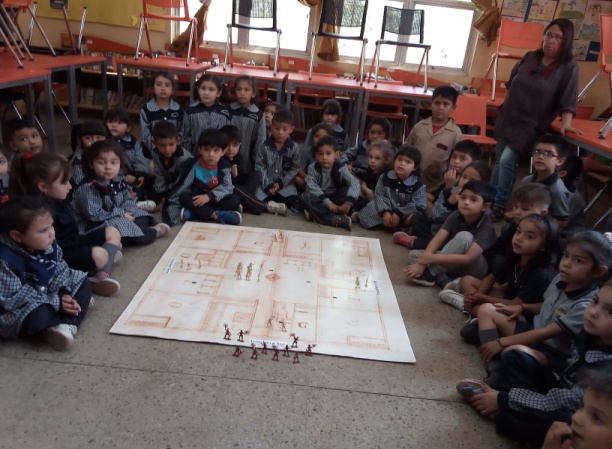 Servicio de préstamo  de libros.La biblioteca CRA realiza diferentes servicios a la comunidad:  a domicilio,  en aula y en biblioteca.
En todo Chile, existe la biblioteca digital.Con tu rut puedes ingresar a la pagina web  www.bibliotecadigital.cly encontraras una gran  variedad de libros para leer.
¿POR QUÉ ES IMPORTANTE LEER?
Acostumbra a tu hijo a leer. U n niño que lee, será un adulto que piensa.
Aquel que dice que no le gusta leer es por que nunca a leído.
Potencia el desarrollo del lenguaje y el pensamiento.
Favorece su inteligencia.
  Aprender a leer y escribir es la aventura mas emocionante en nuestra niñez.